PREMIOS ANUIES 2020
Premio ANUIES 2020 a la innovación de la práctica docente
Premio ANUIES 2020 a la innovación de la práctica docente
Premio ANUIES 2020 a la innovación de la práctica docente
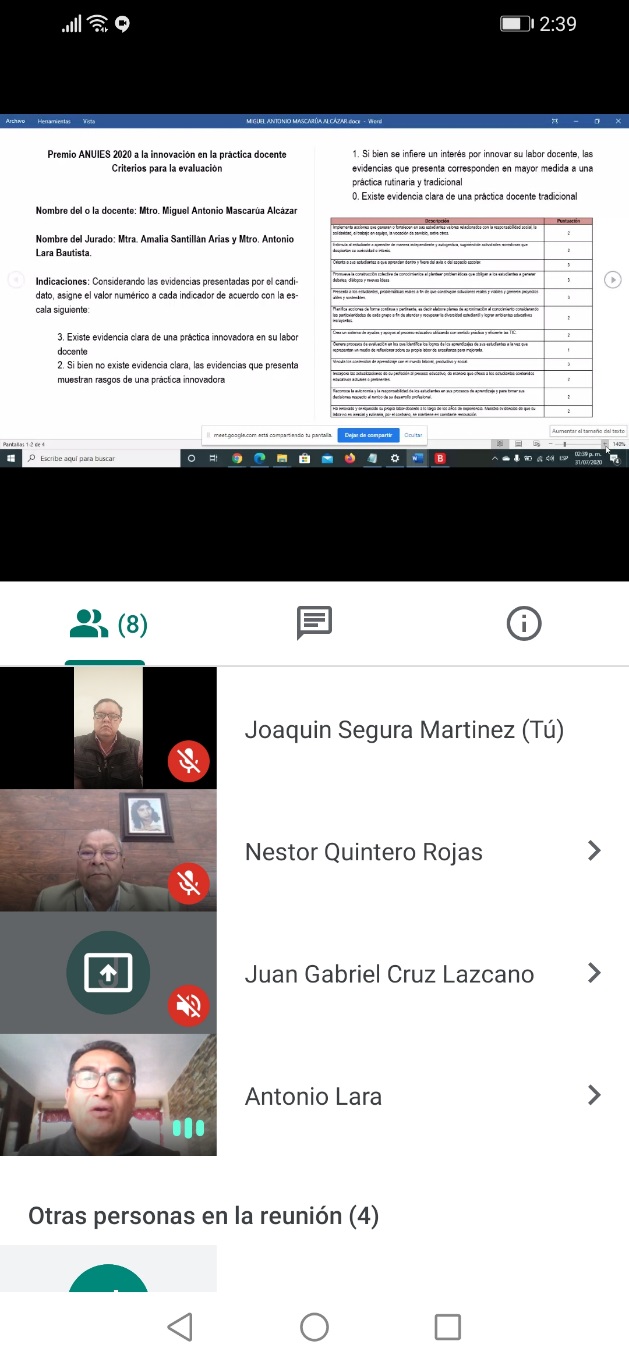 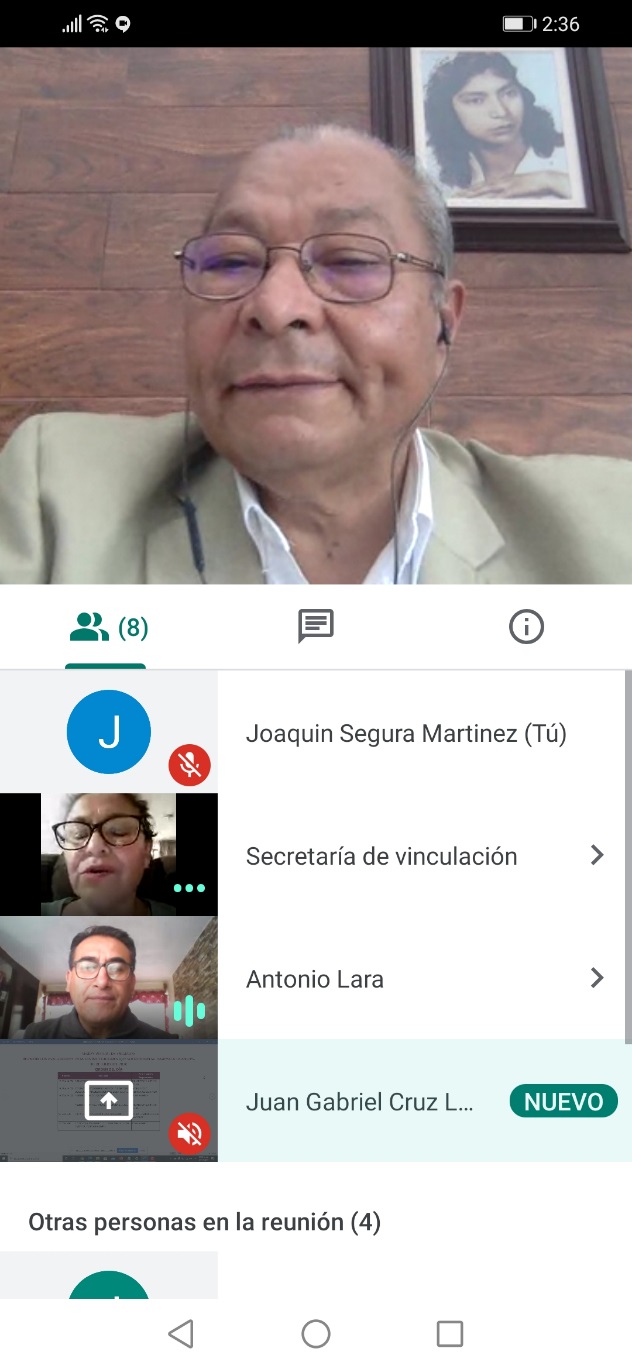 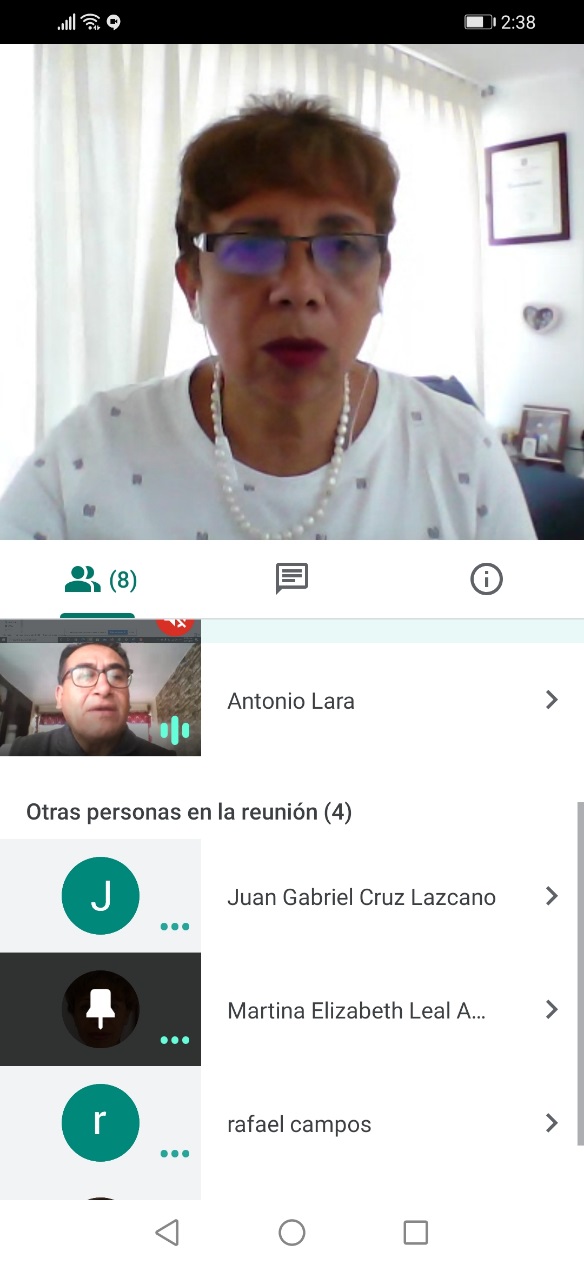 Premio ANUIES 2020 a la innovación de la práctica docente
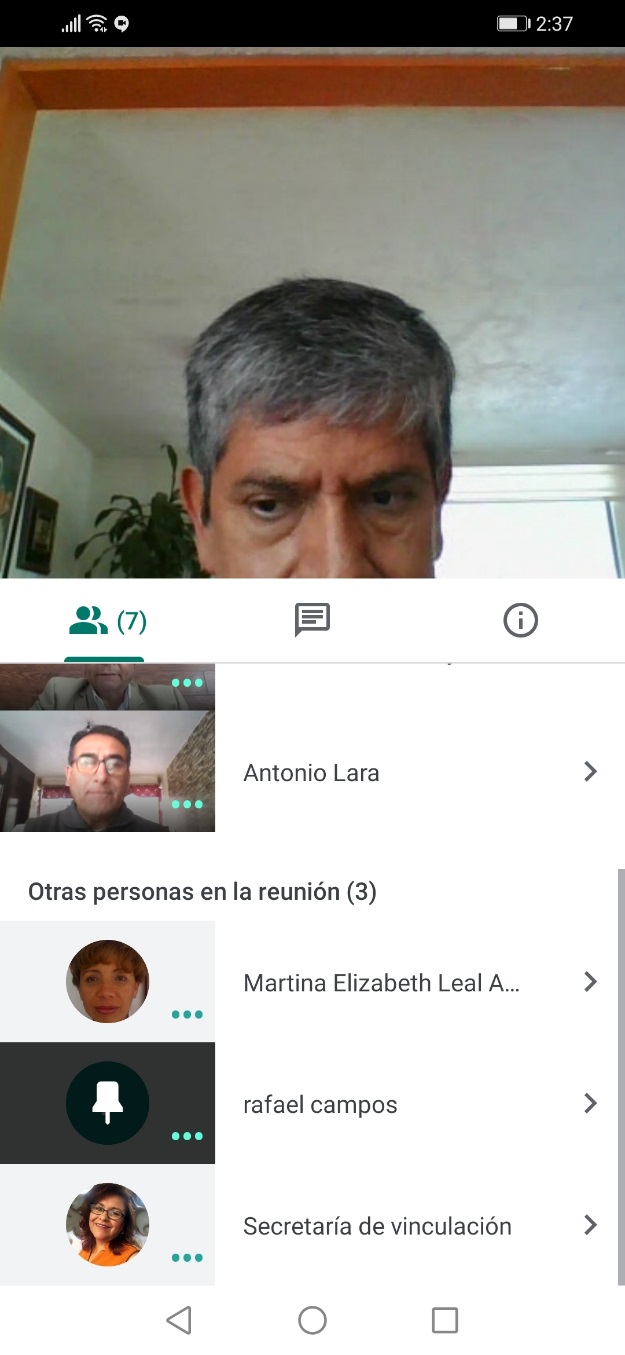 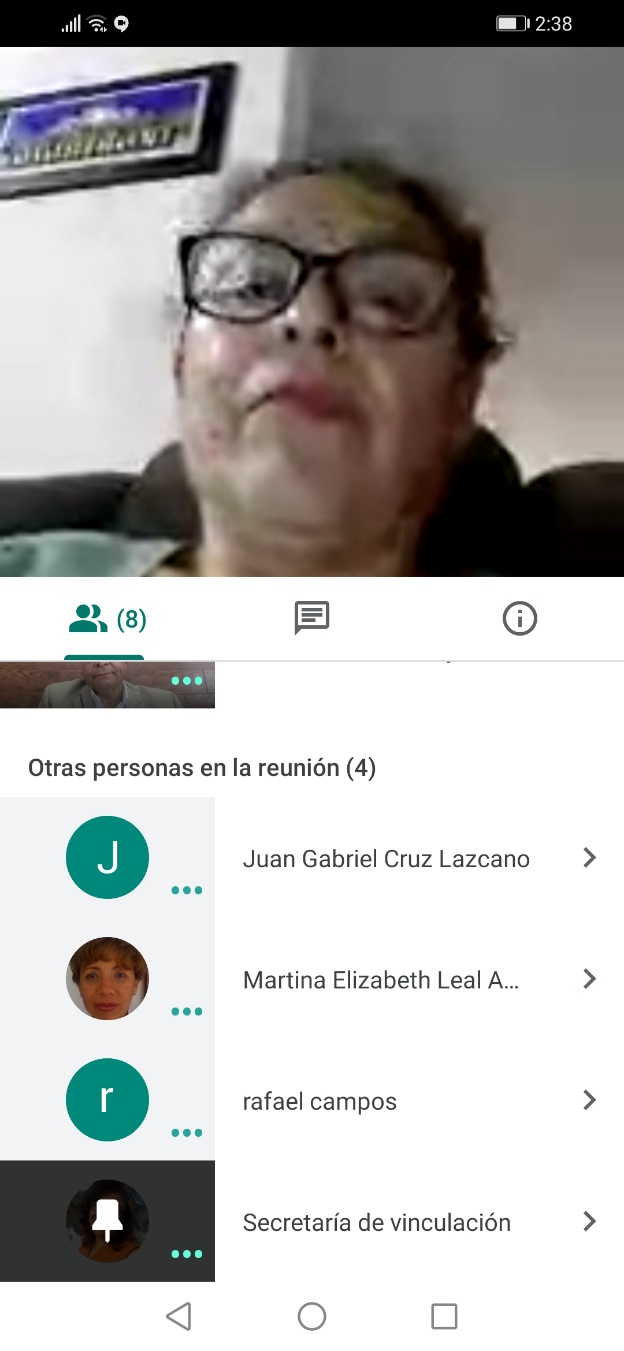 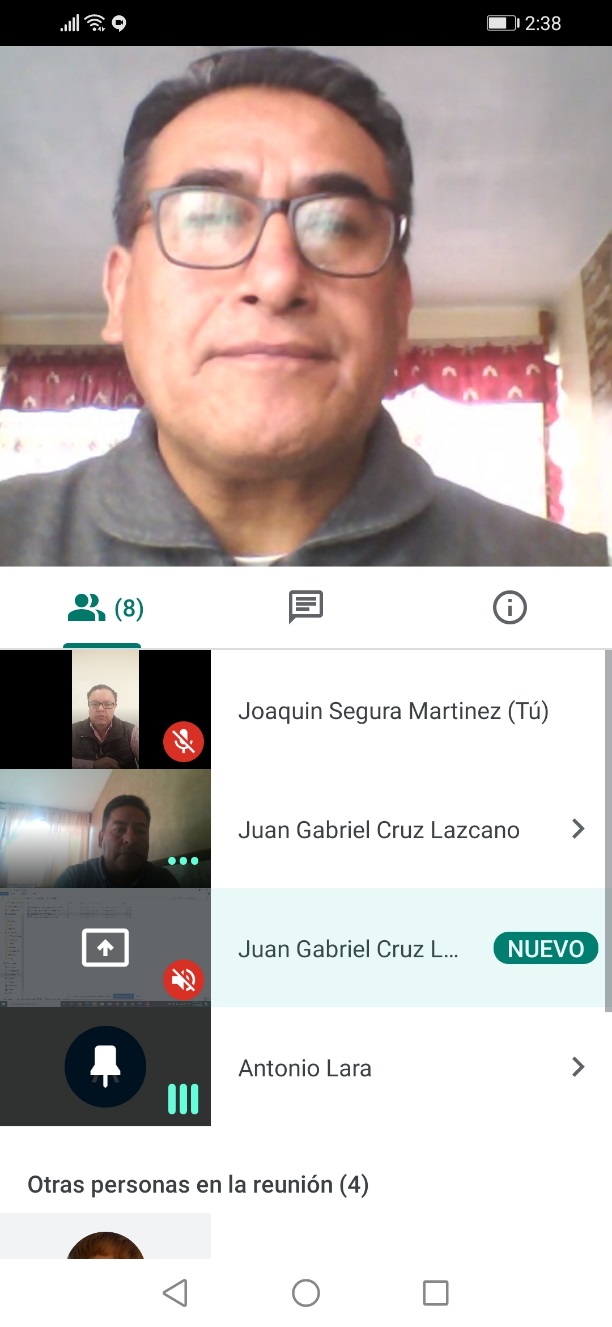 Premio ANUIES 2020 a la innovación de la práctica docente
Después de haber realizado la evaluación de los candidatos de forma virtual, se eligió como ganador de dicho premio al:

Dr. Rafael Lara Martínez
 Benemérita Universidad Autónoma de Puebla.